Классный часв 3 «В» классе.
«День  Памяти   и  скорби».





Классный  руководитель: Костина  Эльвира Руслановна. МБОУ «СОШ № 37» г. Астрахани.
Расул Расулович Гамзатов
Японская девочкаСадако Сасаки
В Хиросиме
Войны  десятилетий ХХ и ХХI века.
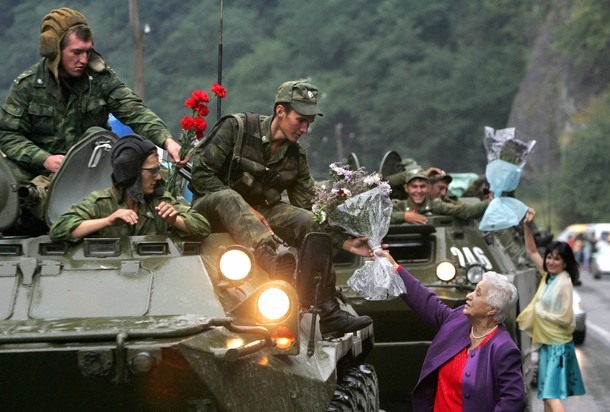 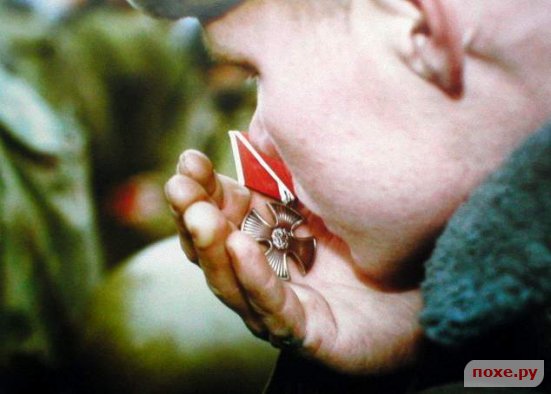 «Есть  такая профессия – Родину защищать».
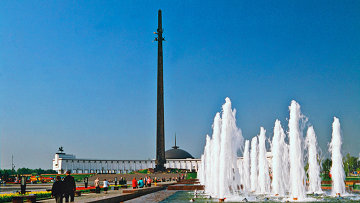 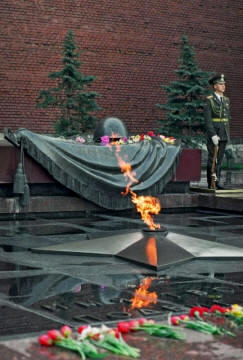 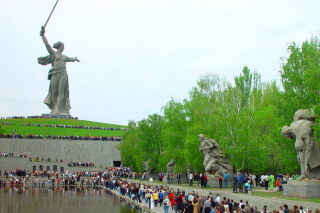 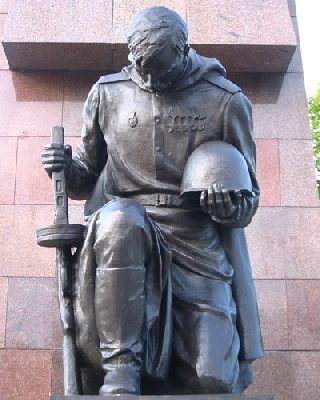 День  памяти  и  скорби.
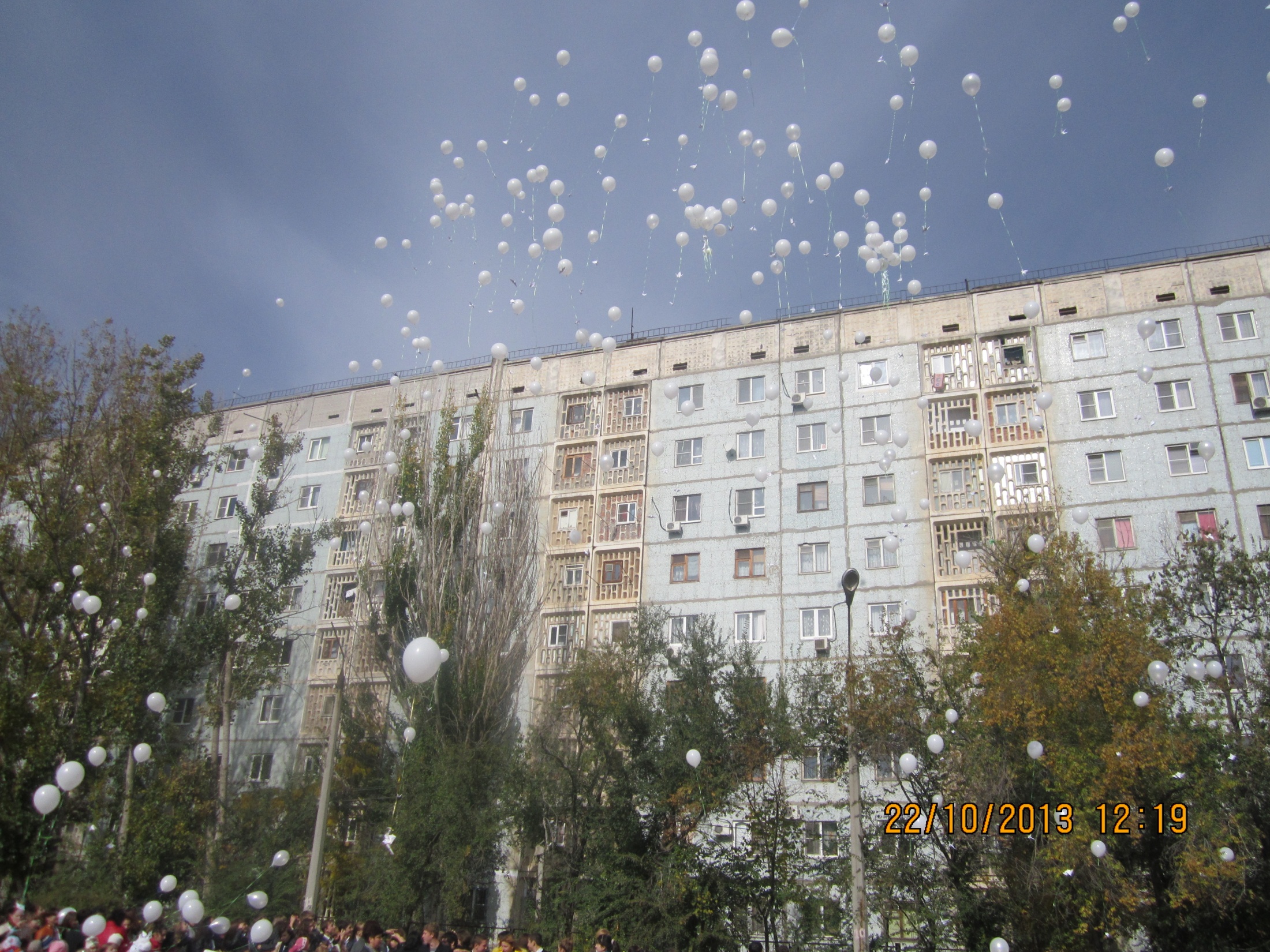